Connected 4 Health
Psicoterapia: estudio de caso 2
Número de proyecto: 2021-1-RO01- KA220-HED-38B739A3
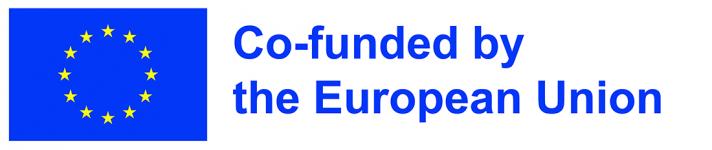 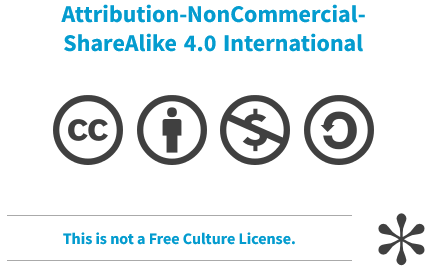 La financiación de la Comisión Europea para la elaboración de esta presentación no constituye una adhesión a su contenido, que refleja exclusivamente las opiniones de los autores, y no puede responsabilizarse a la Comisión del uso que pueda hacerse de la información que contiene.
2
Psicoterapia: estudio de caso 2
Esta es la historia de Peter, que recientemente se ha sometido a tratamiento por un trastorno de la conducta alimentaria. Lea el texto de la diapositiva siguiente y, a continuación, responda las preguntas de la diapositiva sucesiva.
3
Psicoterapia: estudio de caso 2
Peter tiene 15 años. Vive con su madre y su abuela, es hijo único. Su madre trabaja mucho y a veces tiene dos empleos simultáneos. Él casi siempre está en casa con su abuela. En los últimos cuatro años, se han mudado cuatro veces. Peter tiene pocos amigos, no practica deporte, se pasa casi todo el rato sentado ante el ordenador, suele evitar el contacto social, últimamente ha estado triste y callado y su rendimiento académico ha ido bajando gradualmente. Peter siempre ha tenido algo de sobrepeso, pero cuando fue a consulta a hacerse una revisión ordinaria con 15 años, el médico de familia observó que su peso había aumentado de forma pronunciada desde los 13 años. Peter tiene obesidad límite e hipertensión arterial, hay indicios de que su metabolismo no funciona y tiene riesgo de sufrir diabetes. El médico derivó a Peter a un terapeuta, que confirmó un trastorno de la conducta alimentaria.
4
Psicoterapia: estudio de caso 2
En su opinión, ¿qué tipo de trastorno de la conducta alimentaria presenta Peter?
¿Hasta qué punto esta conducta y esta actitud son normales hoy en día?
¿Qué cree que le ha pasado a Peter en la cabeza en los dos últimos años?

Ahora leamos lo que Peter refirió al terapeuta.
5
Psicoterapia: estudio de caso 2
Los problemas de peso de Peter empezaron a una edad temprana. Ha sufrido acoso escolar por su sobrepeso. Siente vergüenza y está enfadado, no es muy popular entre sus compañeros, las chicas lo evitan, no se siente querido, tiene la autoestima baja. Su madre y su abuela no lo consideran un problema: las dos tenían sobrepeso y siempre había mucha comida en casa. A su abuela le gusta ver que Peter tiene apetito. Las dos lo animaban a comer mucho. Debido a las mudanzas frecuentes y la situación familiar, se siente inseguro y avergonzado. Descubrió que la comida le proporcionaba breves momentos de alivio de sus problemas. Consume grandes cantidades de comida en poco tiempo, a veces también de noche. Se da entre tres y cinco atracones a la semana. Se compra su propia comida de camino a la escuela y se la come a escondidas en su habitación, aunque no tenga hambre.
6
Psicoterapia: estudio de caso 2
Peter a veces se salta comidas para compensar los atracones, pero cuando no quiere comer su abuela se preocupa por su salud y lo anima a comer. Tras breves períodos de ayuno, que lo ponían nervioso e irritable, poco después volvía a consumir grandes cantidades de comida basura. Siempre se sentía culpable y enfadado, pero sencillamente no podía parar. Sentía que su vida estaba descontrolada. Decía que estaba harto de sí mismo y que los pensamientos sobre la comida eran muy persistentes, día y noche. Cuando empieza a comer ya no puede parar. Cree que solo la comida (especialmente los dulces y las patatas fritas) llena el vacío interior que siente por un momento. Se da cuenta de que hay que romper el círculo vicioso.
7
Psicoterapia: estudio de caso 2
¿Qué tipo de trastorno de la conducta alimentaria presenta Peter?
¿Se observaban señales de alarma?
¿Qué papel tienen sus circunstancias sociales en la aparición de un trastorno de la conducta alimentaria?
En su opinión, ¿qué tipo de terapia debe aplicarse? ¿En qué debe centrarse?
8
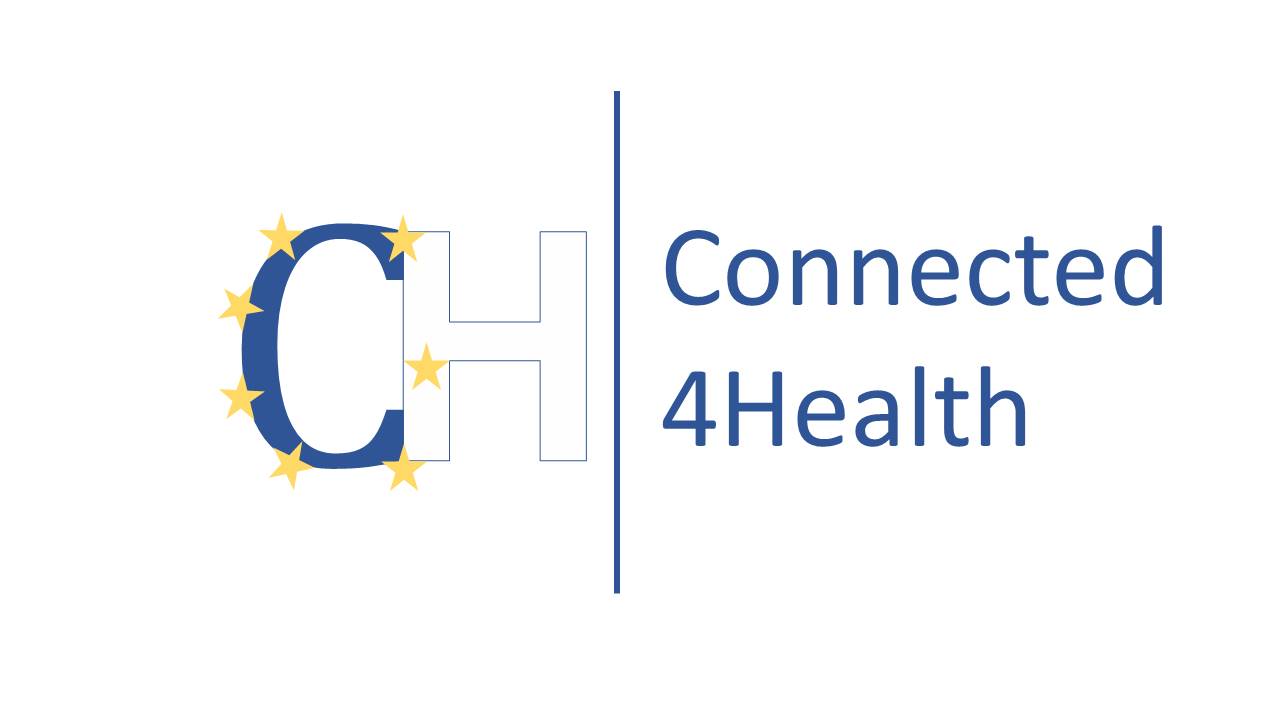 9